幸福心理学
复旦大学心理健康教育中心：曹高举
第八讲  期中作业
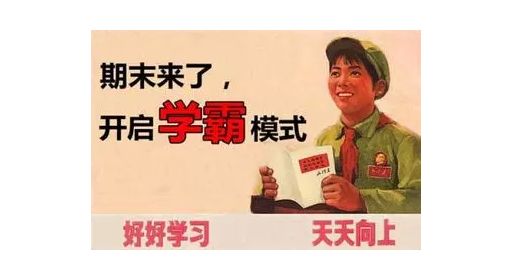 期中作业：课程影评
内容与选题：
题目自拟，题材不限，字数不限。
具体电影于课程时播放；
论文要求：
论文要有题目、姓名及学号；
论文字体全部用宋体简体；题目要求用二号字加黑；
第16周上课前递交纸质版的期末论文+期中影评，谢绝拒收电子版；
评分标准：
深入思考、感受真切、分享真实，论述与表达条理分明、语言流畅，按时完成，按教务处规定的百分比的同学可得A；
有思考、有感受，有价值观上的反思，思路基本清晰，按时完成，可得B；
网上下载，抄袭剽窃，一律零分处理；